Подготовка к контрольной работе
Учитель: Харчевникова Марина Андреевна
№1 Реши задачу.
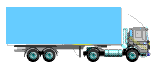 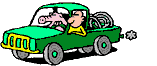 Из гаража уехали 18 грузовых машин, а легковых – на 10 меньше. Сколько всего легковых и грузовых машин уехало из гаража?
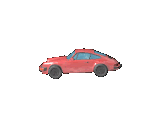 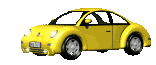 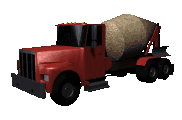 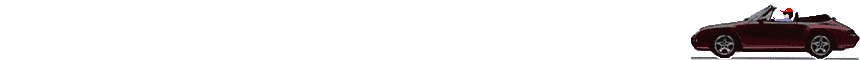 №2 Вычисли столбиком.
36 + 24 =              77 – 22 =
42 + 37 =             55 + 16 =
97 – 46 =              90 – 35 =
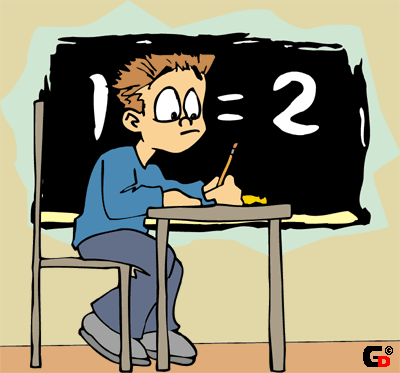 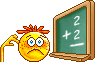 №3 Реши уравнения.
х + 15 = 37
54 – у = 33
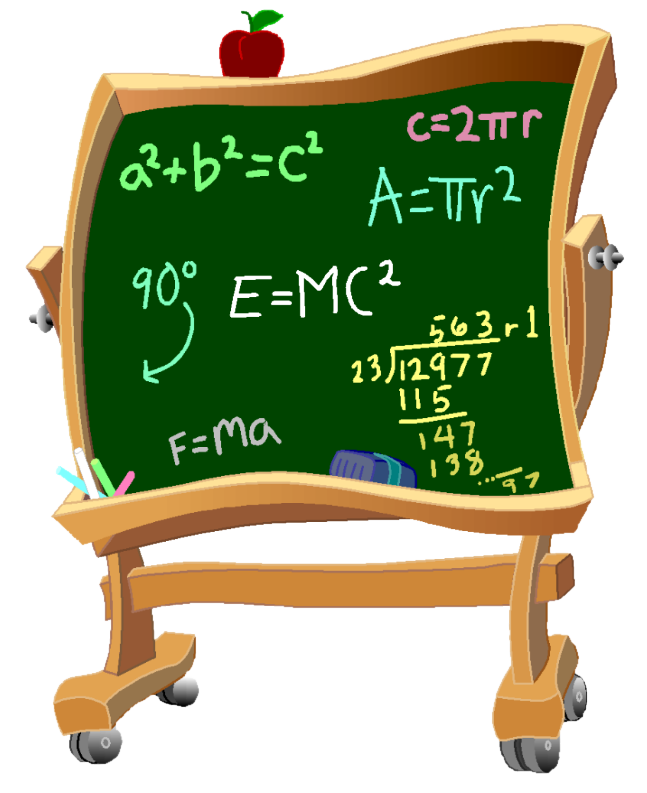 №4 Найди периметр данной фигуры и вырази его в миллиметрах.
4 см
2 см
3 см
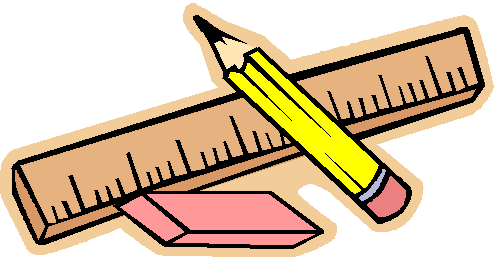 3 см
№5 Начерти прямой угол красным карандашом, тупой угол – зелёным, острый угол – синим.
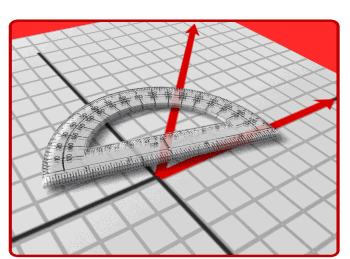 №6* Заполни пропуски.
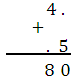 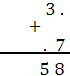 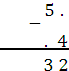 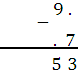